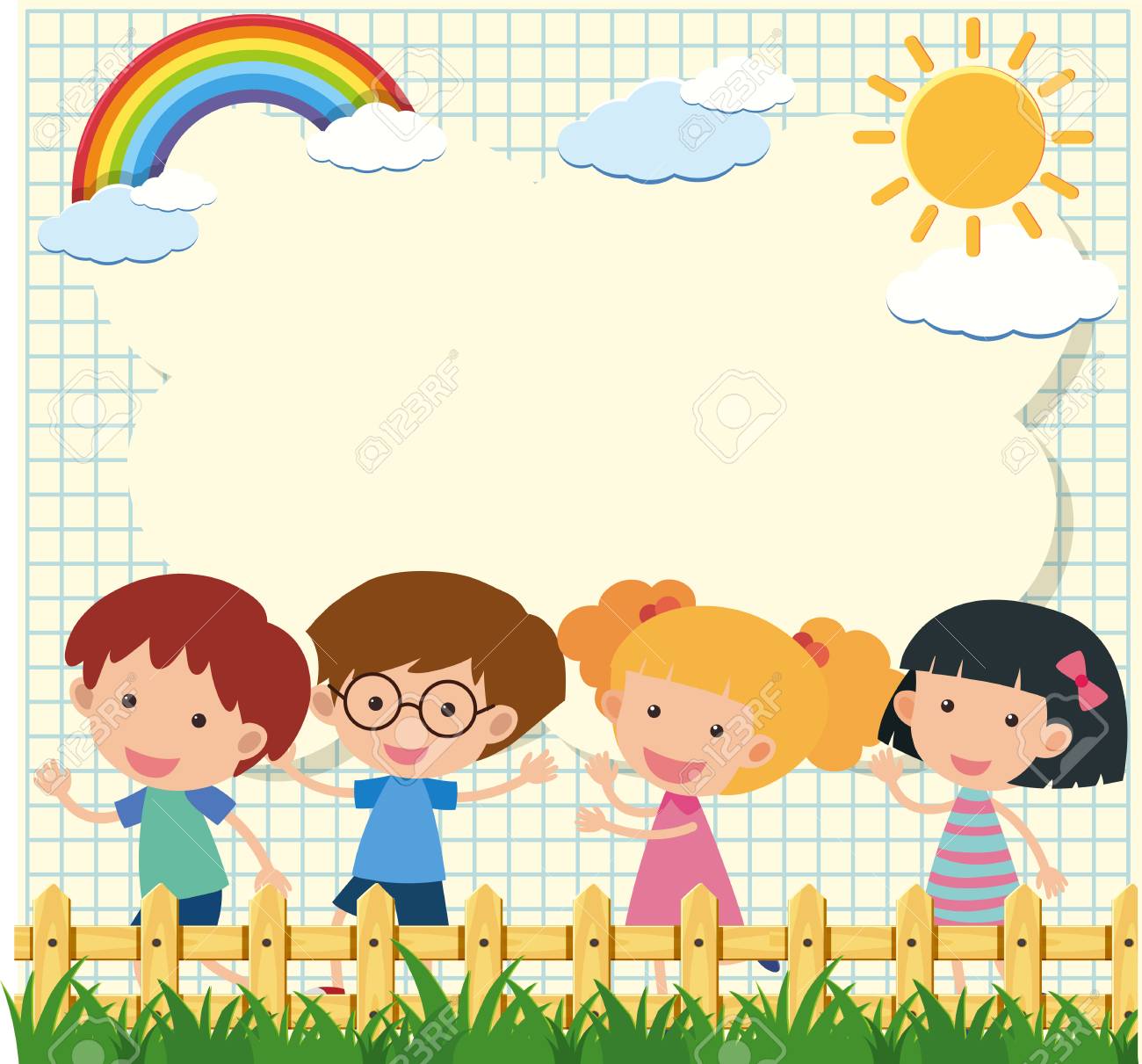 Chào mừng các con đến với tiết tập tô
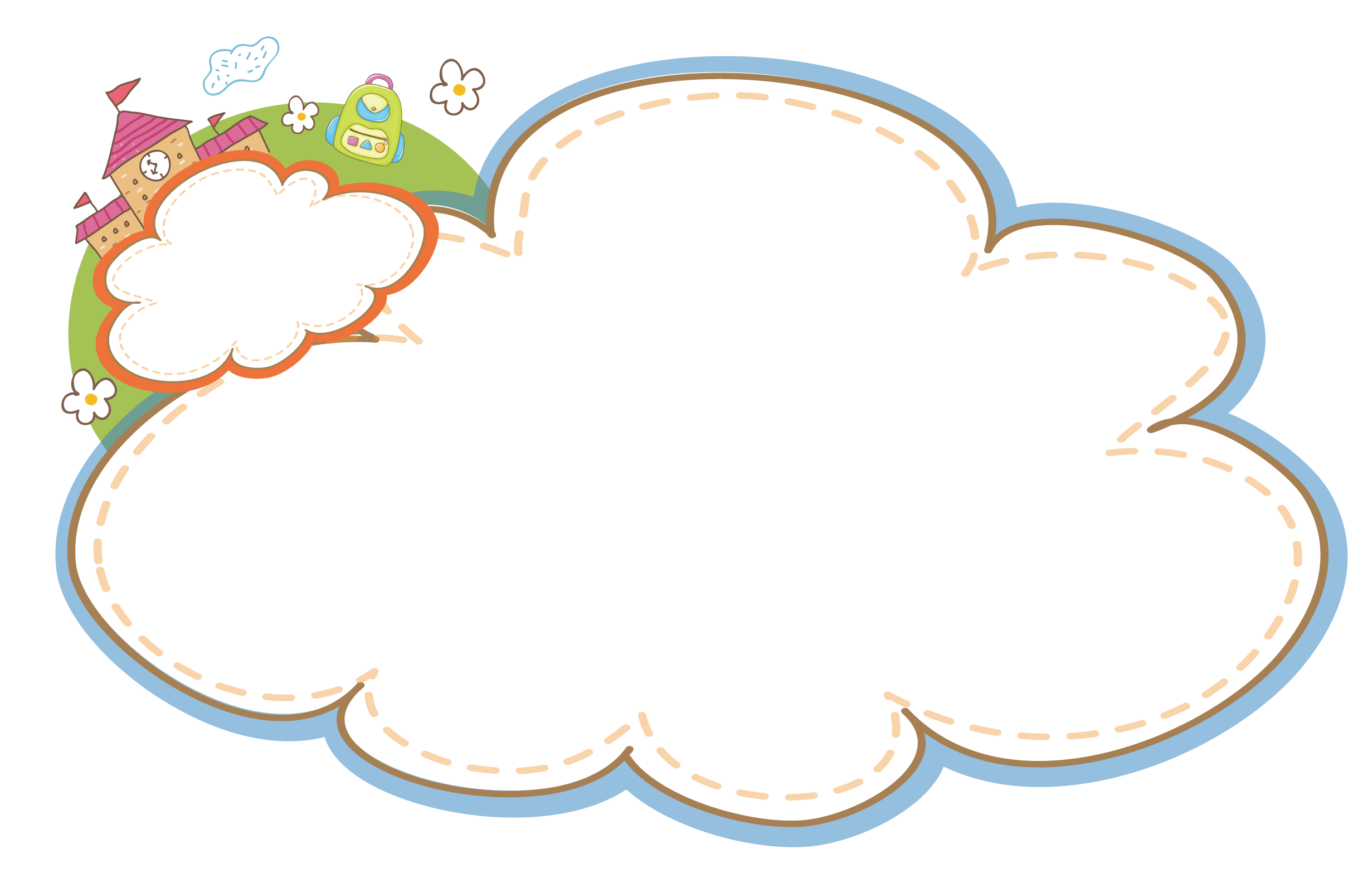 Tô chữ hoa
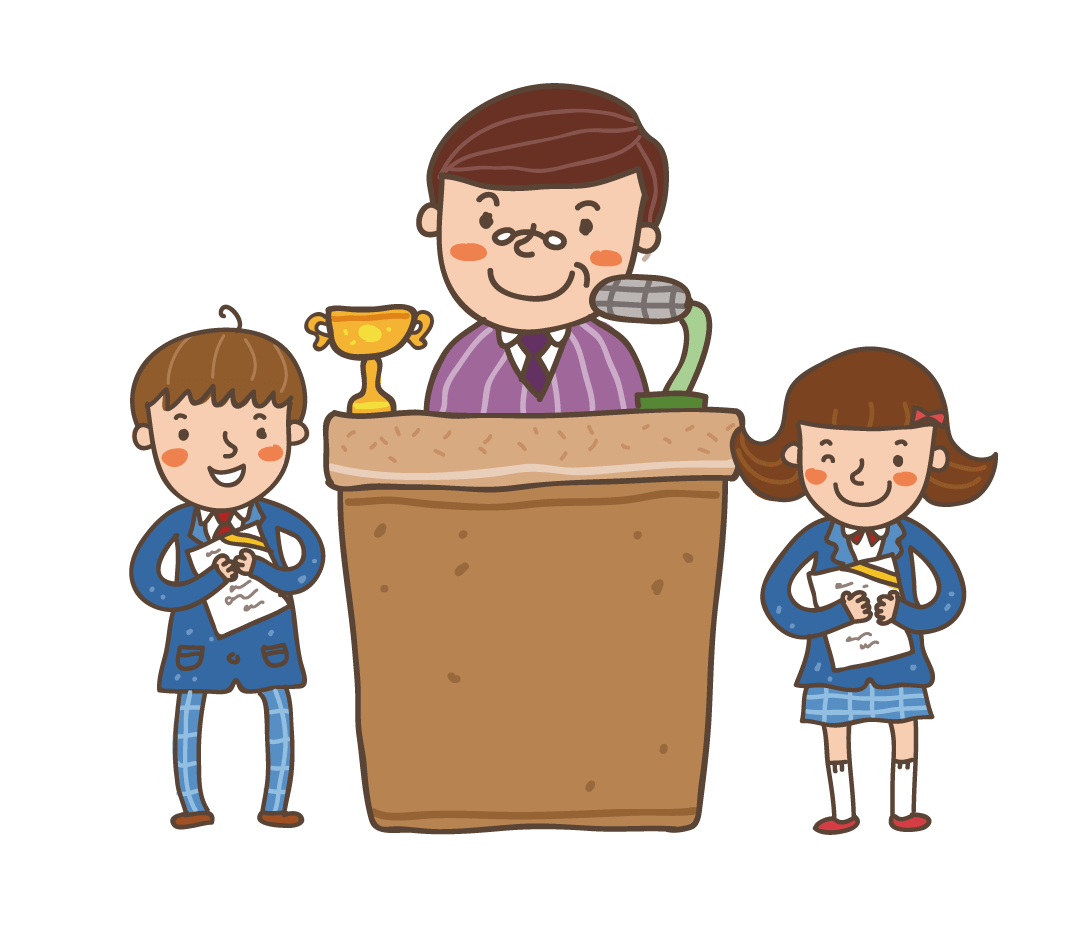 Viết từ ứng dụng
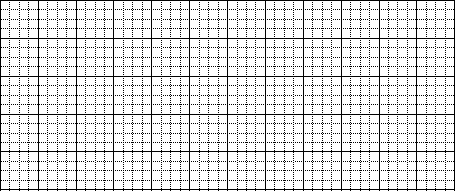 kể chuyện
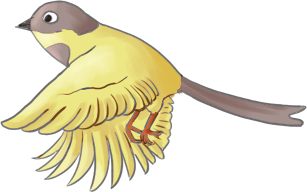 Viết từ ứng dụng
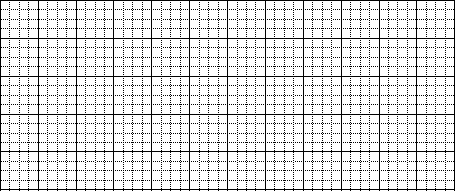 quen thuộc
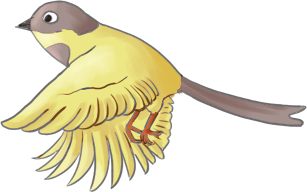 Viết từ ứng dụng
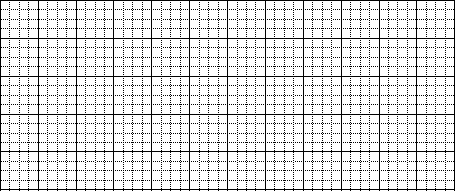 Ếch, nai và sơn ca thân nhau
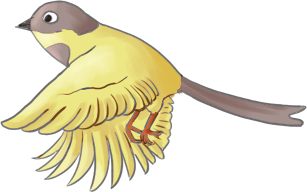 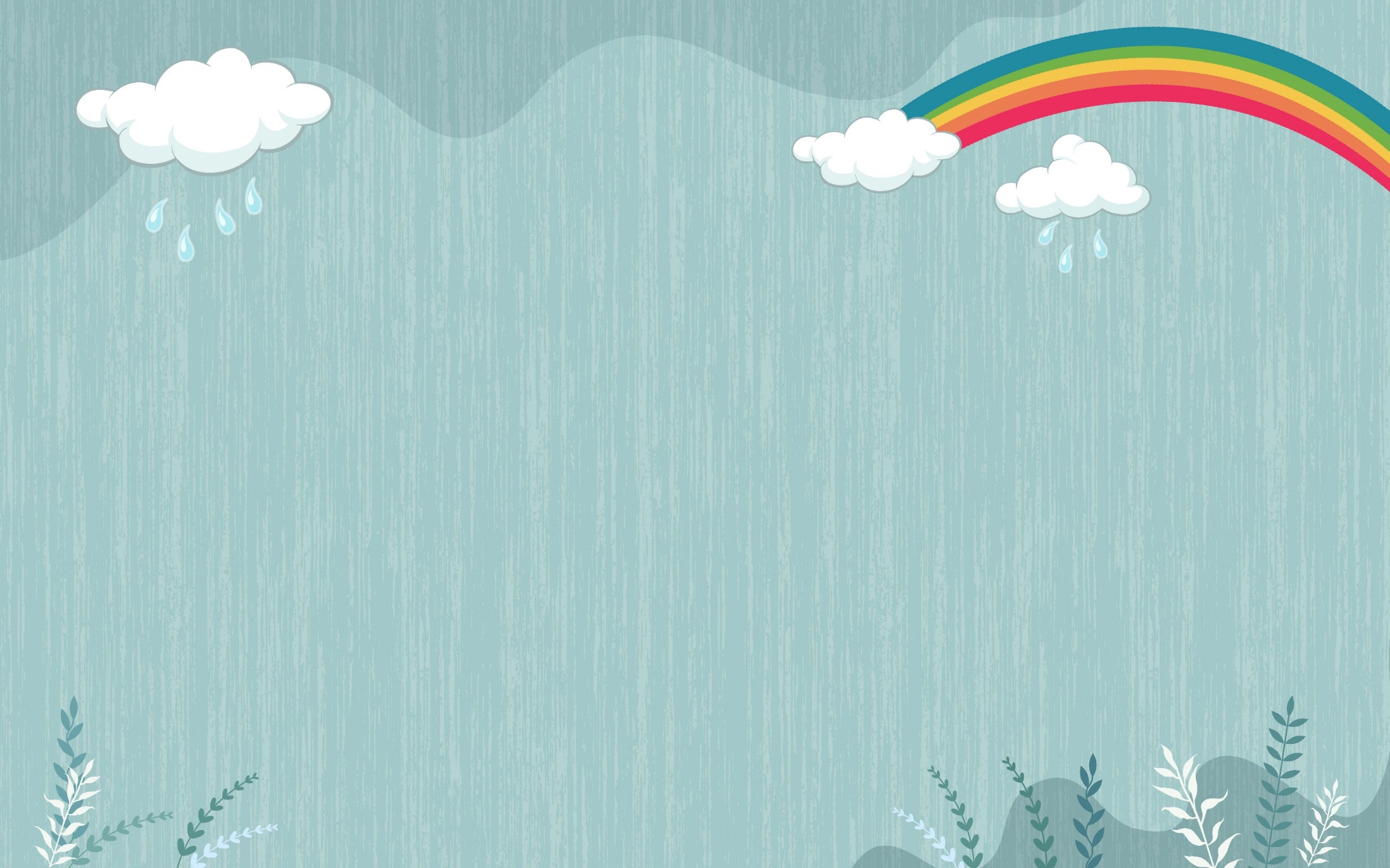 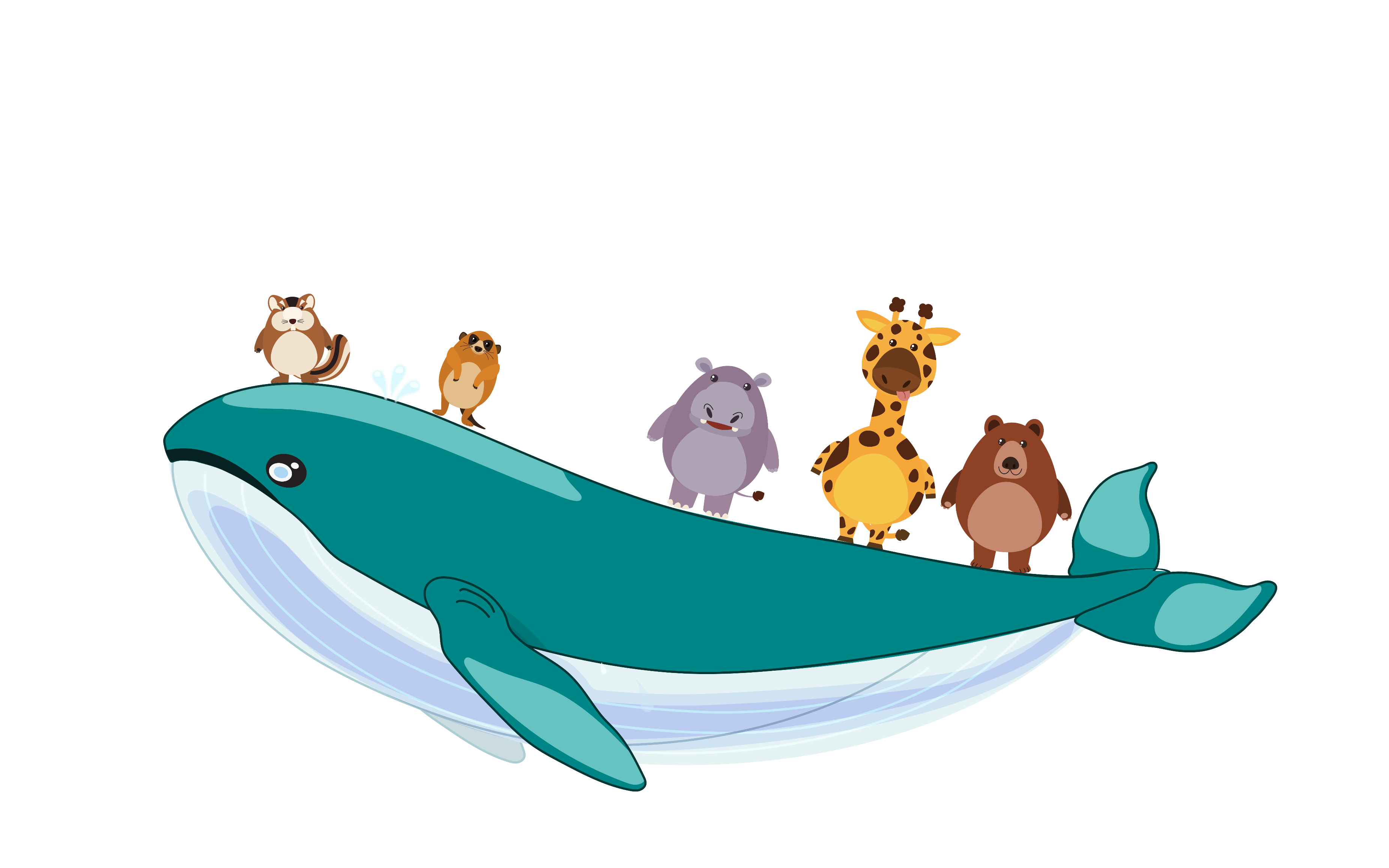 HẸN GẶP LẠI